Dan broja pi
9.3.2013.
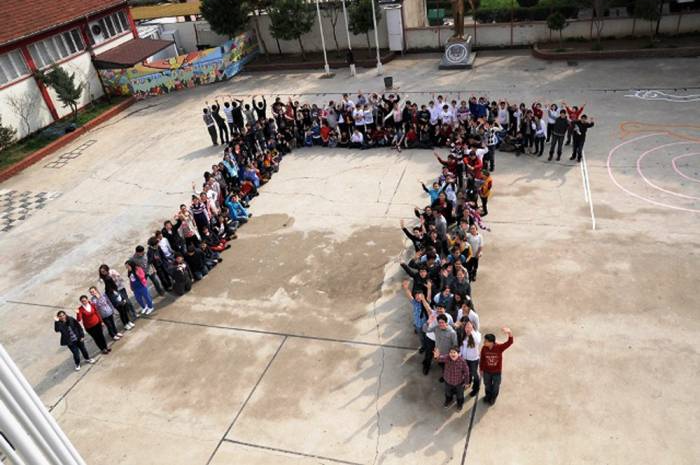 Marija Čubić
1
Kada?
9.3.2013.
Pi dan se u matematičkom svijetu slavi svakog 14. ožujka.
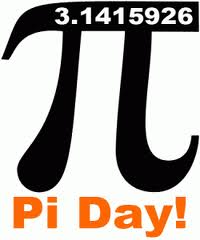 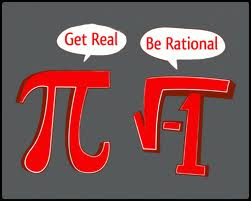 2
Zašto baš tada?
9.3.2013.
Zato jer  ako pišemo datum u obliku m.dd tada je to najjednostavnija aproksimacija broja π: 3.14.
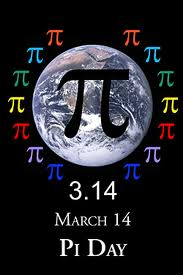 3
Idealan trenutak u toku dana:
9.3.2013.
Trenutak u toku dana koji je posebno značajan je u 1 sat i 59 minuta jer tada broj izgleda ovako: 3.14 1 59 što je približno broju Pi u 5 znamenki.
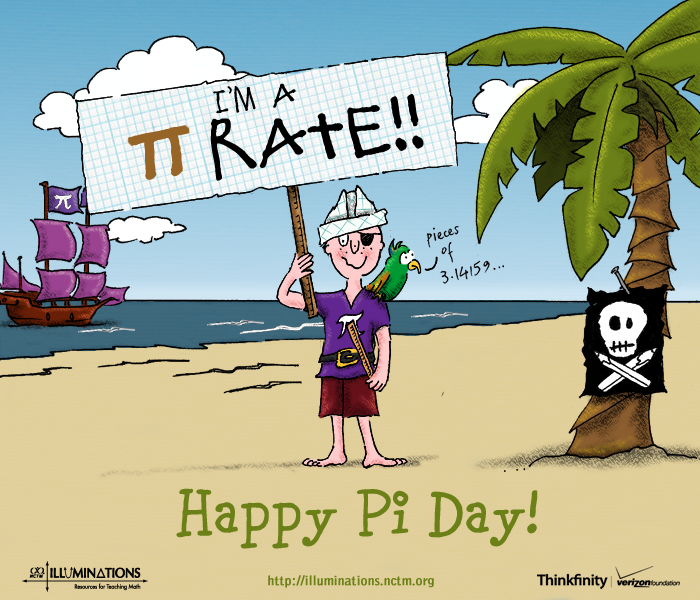 4
Zanimljivo!!
9.3.2013.
Albert Einstein je rođen 14.03. (odnosno 3.14     ako zapišemo u obliku m.dd) pa ga u novije vrijeme matematičari i fizičari kao takvog obilježavaju.
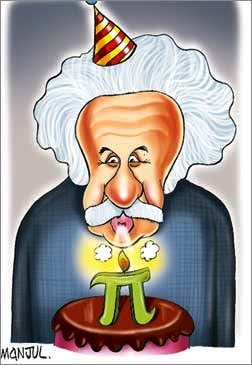 5